Fire Inspection and Code Enforcement
8th EditionInspector I
Chapter 2 — Codes, Standards, and Permits
Learning Objective 1
Identify appropriate resources for finding current and applicable codes and standards.
2–1
Inspectors must know the difference between codes and standards.
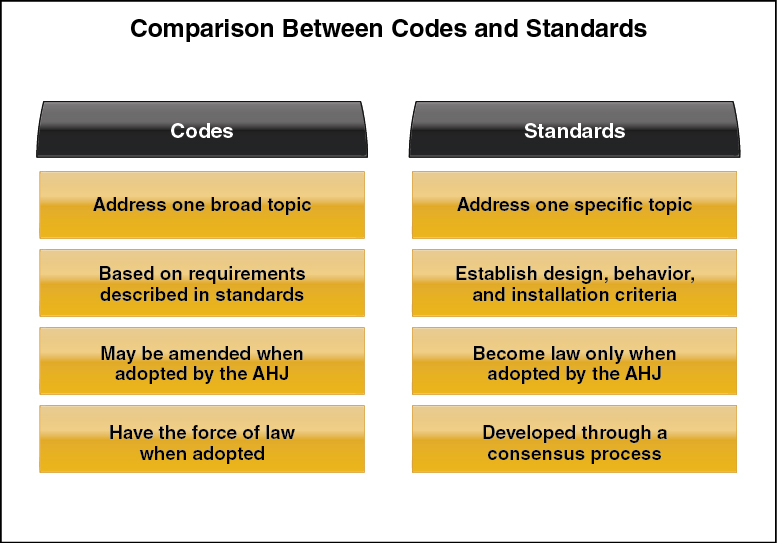 2–2
Building and fire codes or standards have two types of classifications.
2–3
Inspectors need to be familiar with prescriptive/model code organizations.
2–4
Be aware of the pros and cons of  performance-based design.
2–5
Be familiar with model codes and standards referenced in local codes.
2–6
Some structures may be required to meet several kinds of codes.
2–7
Know how to apply codes to new and existing structures.
2–8
NOTE
Unless inspectors are specifically given authority, they cannot apply current building code requirements to existing structures.
2–9
Monitor code provisions enacted at all levels of government.
2–10
Know the current adopted editions of codes and standards in the jurisdiction.
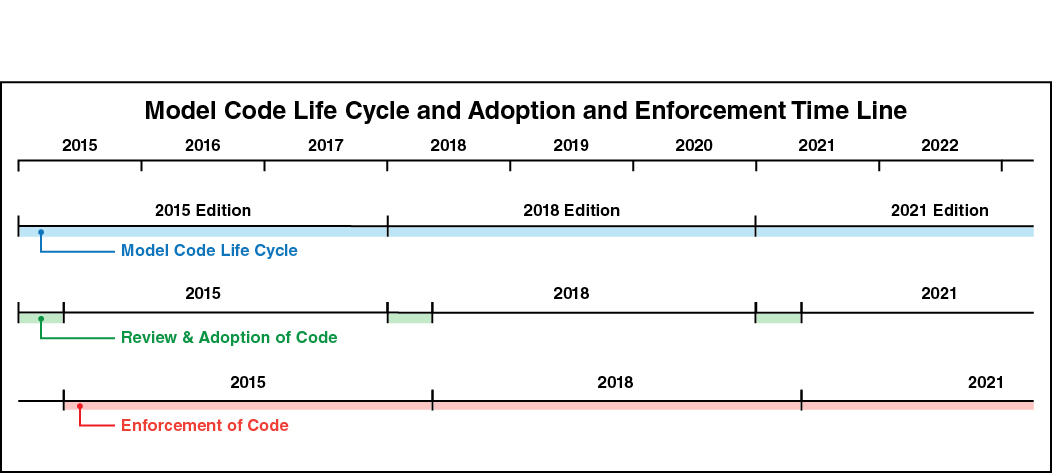 2–11
NOTE
An Inspector I should understand the concept of codes while an Inspector II should know how to evaluate the performance of materials and practices designed to meet the intent of the code requirement.
2–12
Inspectors need to recognize the importance of standards.
2–13
Know the most prominent U.S. standards-developing organizations.
2–14
Know the prominent Canadian standards-developing organizations.
2–15
REVIEW QUESTION
What are the differences between a code and a standard?
2–16
Learning Objective 2
Explain complaint procedures.
2–17
Know the SOPs for receiving and processing complaints.
2–18
Inspectors must know what to do upon finding a violation.
2–19
REVIEW QUESTION
What steps are included in the complaint process?
2–20
Learning Objective 3
Describe the role of an Inspector I in the permitting process.
2–21
Know the various uses and reasons for permits and licenses.
2–22
Inspectors should know the two types of International Fire Code® permits.
2–23
REVIEW QUESTION
What must an Inspector I know about permits?
2–24
Summary
Locally adopted codes and standards provide the legal basis for the tasks that an inspector performs. 
Originally developed through a consensus process, codes and standards are not mandatory until they are adopted by the AHJ.
2–25
Summary
Once adopted, they can be modified to meet local needs. 
An inspector should be familiar with the code adoption and modification process, the appeals process, and the original consensus process.
The inspector must also be familiar with the permitting process.
2–26